INFORME DE GESTIÓNPRIMER SEMESTRE AÑO 2019UNIDAD DE TRANSPARENCIA
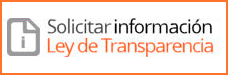 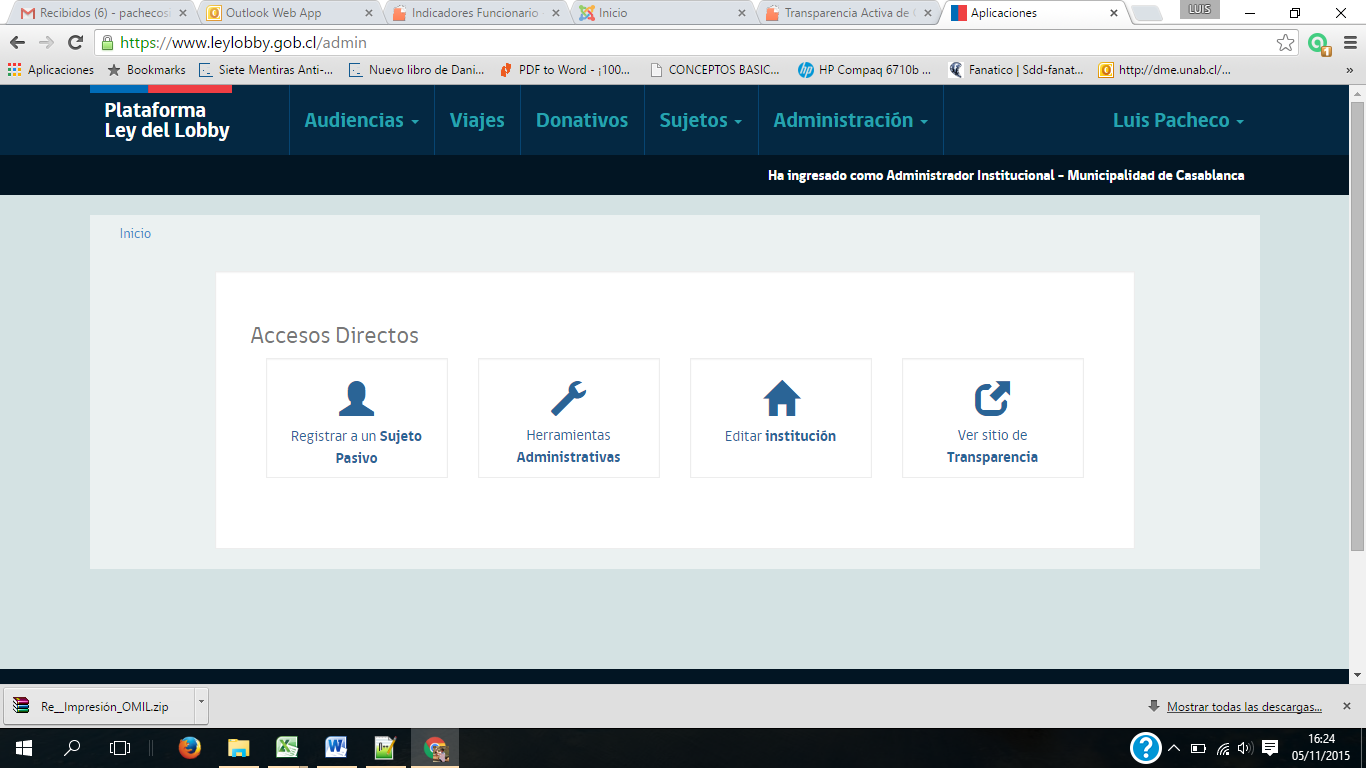 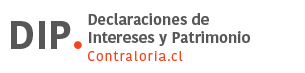 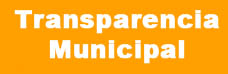 Transparencia Activa
Se entiende por  TA la mantención permanente al público a través de medios electrónicos
del municipio de información.

Juntas de Vecinos y Organizaciones Comunitarias – Ley 21.146
Información TA por Unidad Municipal
Implementación Ley 21.146
Modificación del Portal de Transparencia, incorporando los ítems:

Elecciones
Directorio
Mas información y otros trámites

Coordinación Secretaría Municipal y la Oficina de Organizaciones Comunitarias, y estarán disponibles según lo estipula la Ley a partir del 28 de agosto del pte.
Derecho de Acceso a la Información
Según el Art. 10 de la Ley 20.285, comprende el derecho de acceder a información contenida en actos, resoluciones, actas, expedientes, contratos y acuerdos, así como a toda información elaborada con presupuesto público, cualquiera sea el formato o soporte en que se contenga, salvo las excepciones legales.
Durante el Primer Semestre del año 2019 fueron recibidas un total de 108 Solicitudes de Acceso a la Información (SAI), cuyo tratamiento ha sido el siguiente:
Distribución Mensual
Etapa de Ejecución
Derivación Unidades Municipales
Derivación SAI unidades
Reclamos
Inadmisible, según consigna en Oficio Nº E8920 de fecha 4 de julio de 2019.

Se evacuó respuesta desde el municipio, complementando la solicitud primitiva, según lo estipulado en Oficio Nº 530 de fecha  25 de junio de 2019 enviado al CPLT.
Ley Nº 20.730 Lobby
La plataforma de Lobby continúa con su normal funcionamiento sin nuevas incorporaciones, la que es gestionada directamente por los concejales y funcionarios afectos a la Ley.
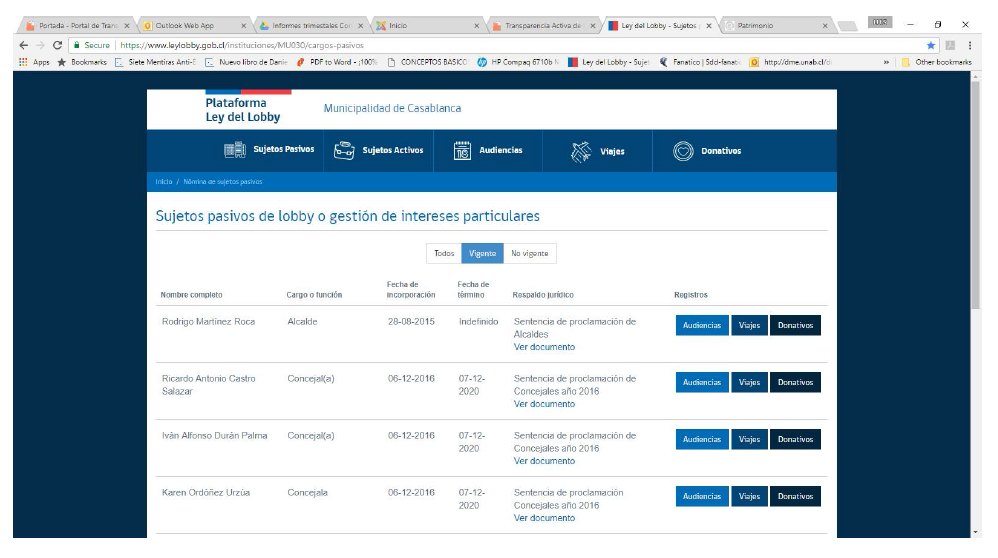 Ley Nº 20.880 Declaración de Intereses y Patrimonio
Durante este periodo de acuerdo a lo informado por la Unidad de Recursos Humanos, se han realizado nuevos perfiles.
En cuanto a su modificación e incorporación de información, se ha realizado de acuerdo a lo indicado por la Unidad señalada y por los propios funcionarios afectos a la Ley, ya que son ellos quienes deben realizar sus declaraciones.
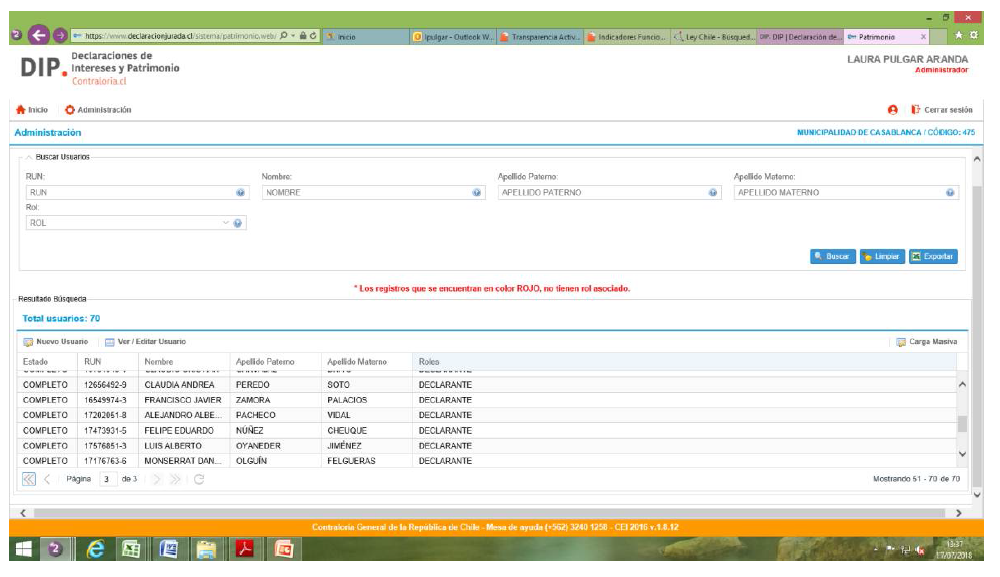 Fiscalización Consejo para la Transparencia
Transparencia Activa 89,35 %


Solicitudes de Acceso a la Información 93,22%
GRACIAS